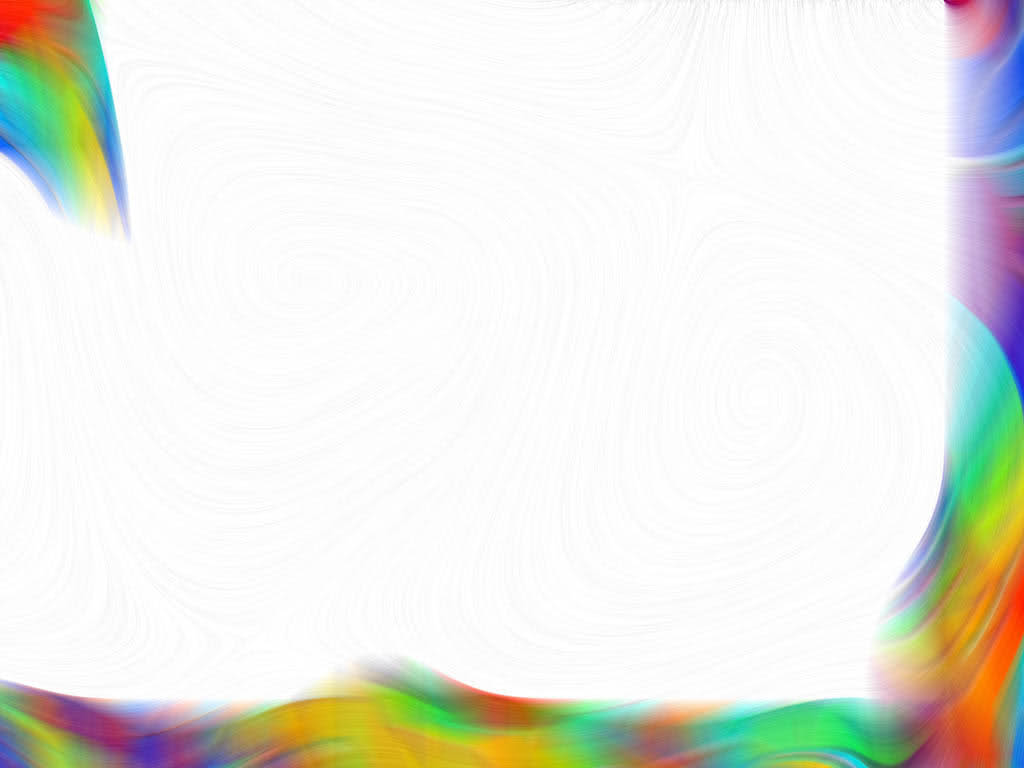 «Проект – Лепбук. Птички». 

         Вторая группа раннего возраста.

      Номинация: «Птички – методички».


   Воспитатель МКДОУ д/с №4 г.Заволжск.
          Заборова Юлия Сергеевна.

                              2020г.
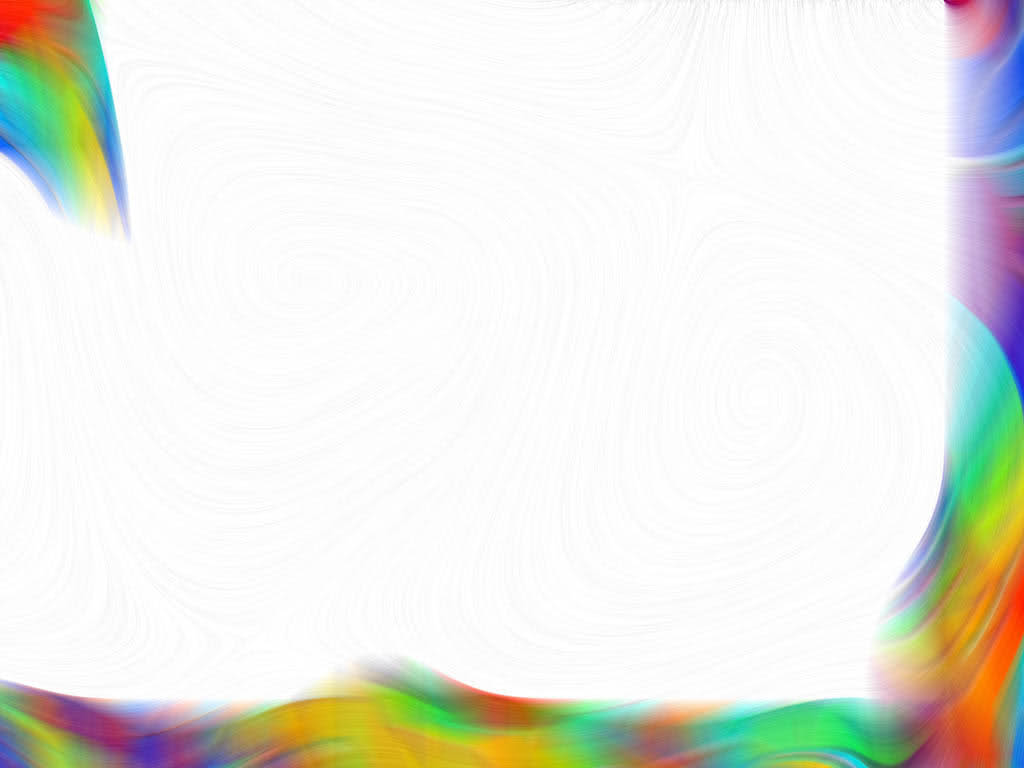 Чем питаются птицы зимой.
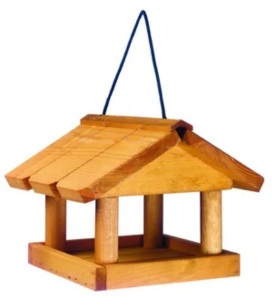 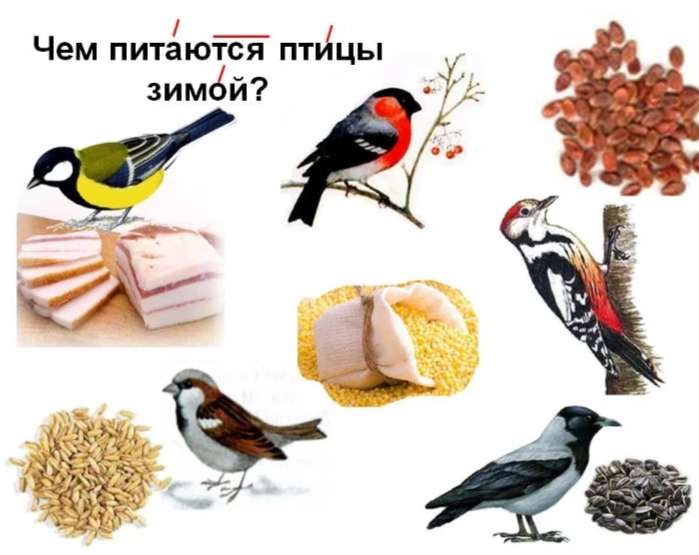 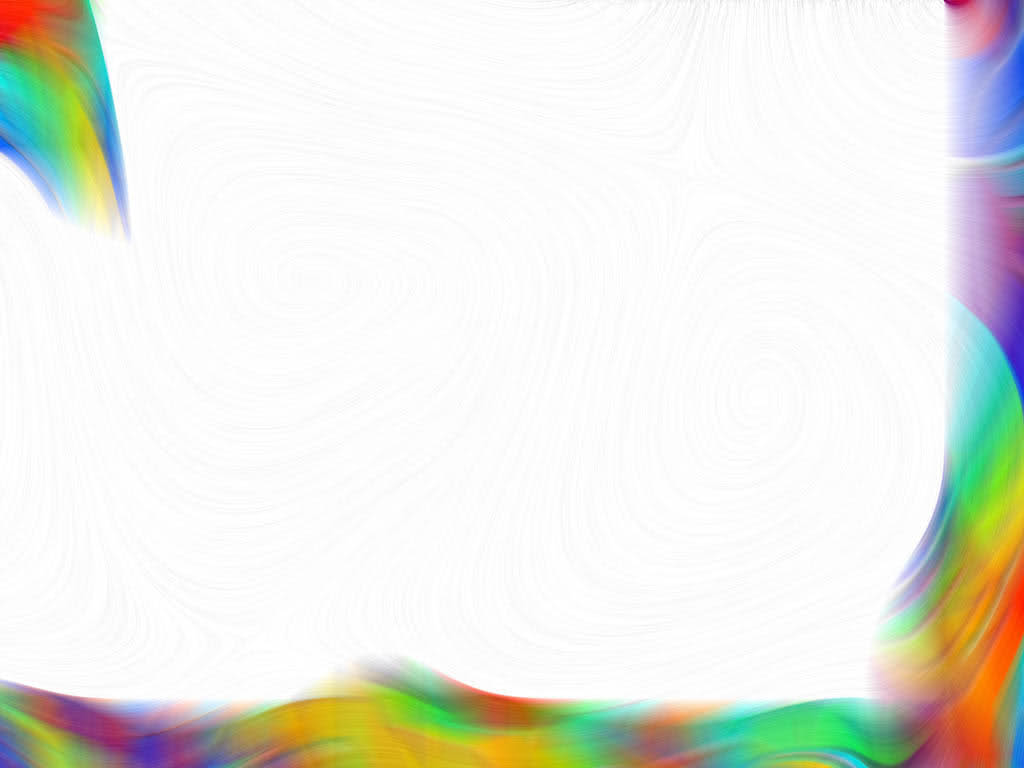 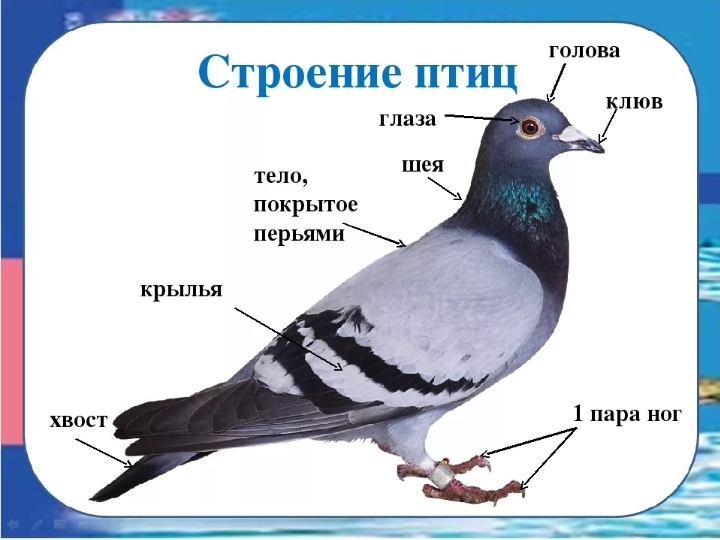 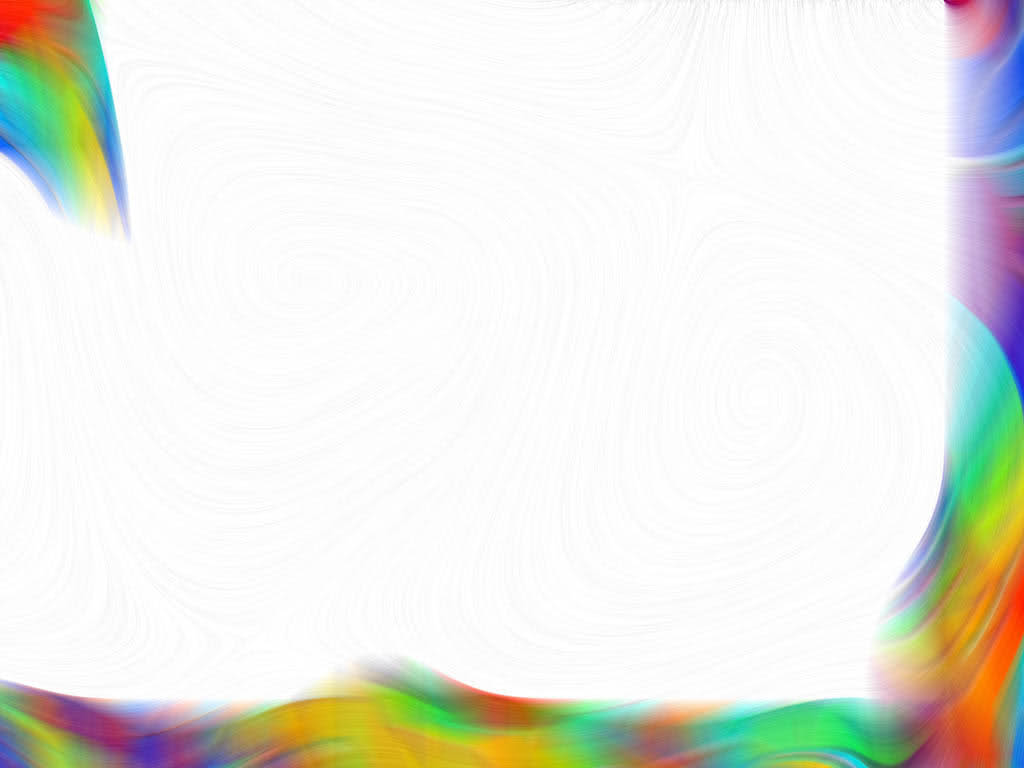 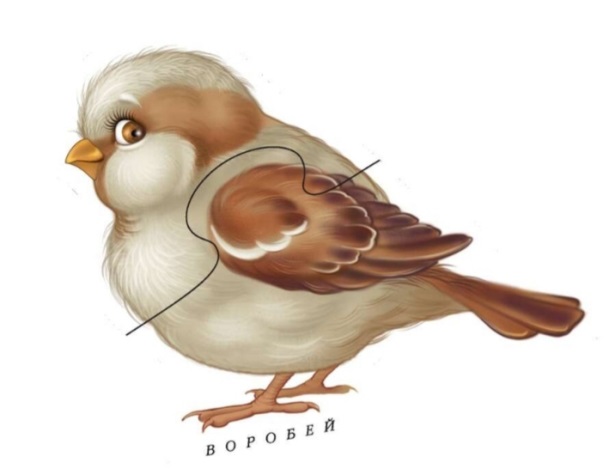 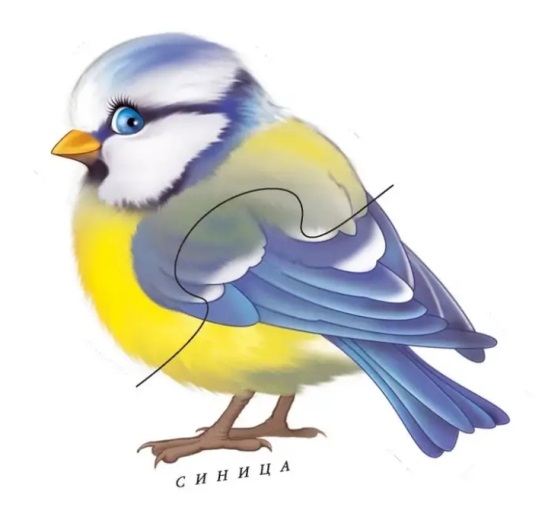 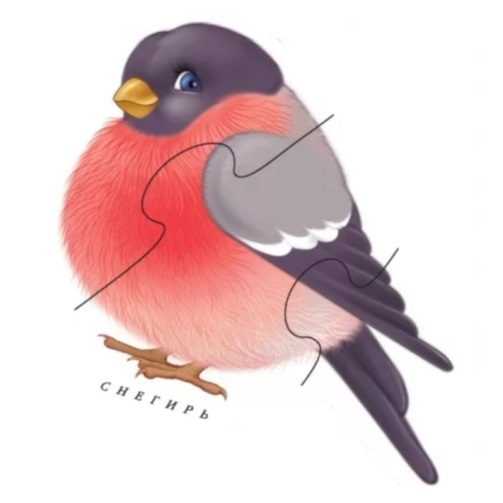 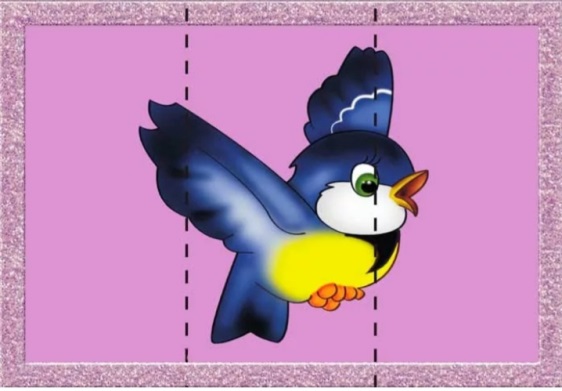 «Собери птичку» – игра - пазл.
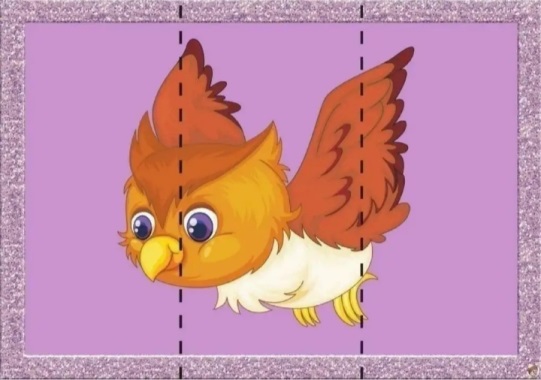 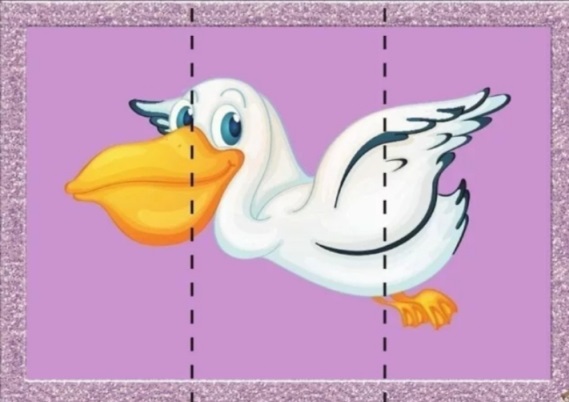 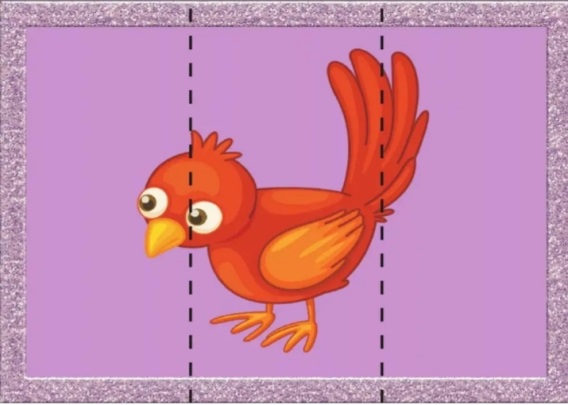 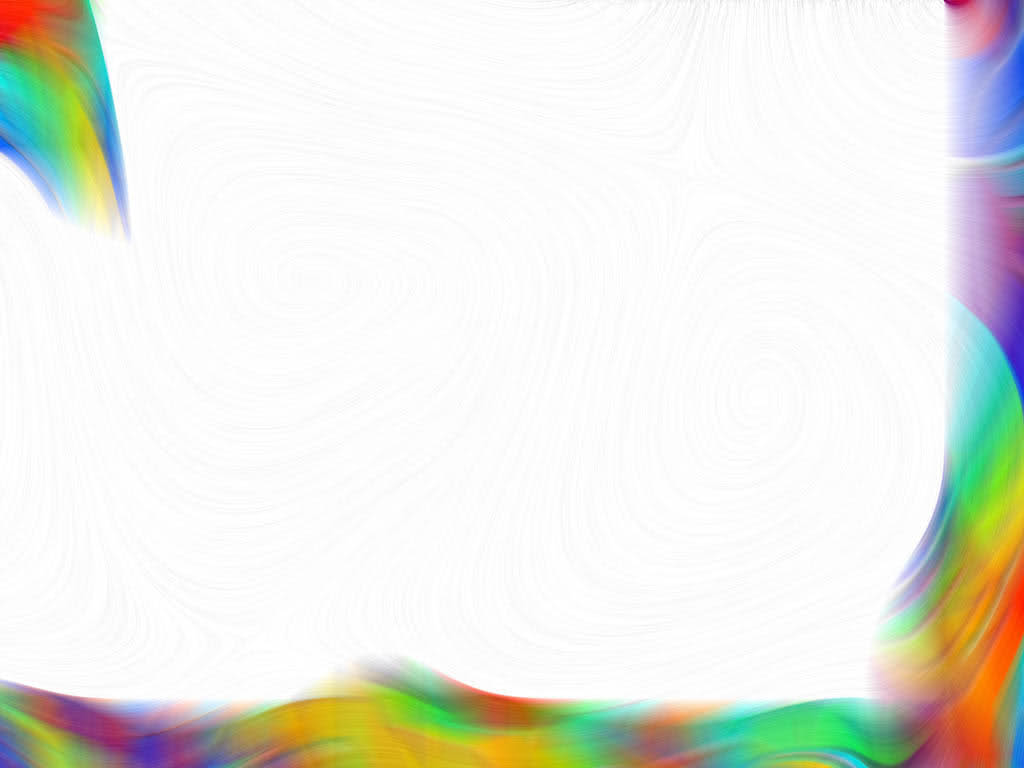 Пальчиковые игры «Птички».
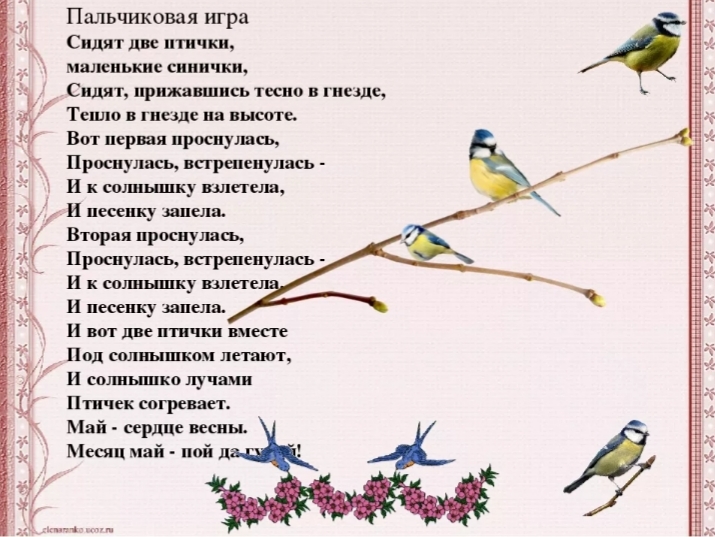 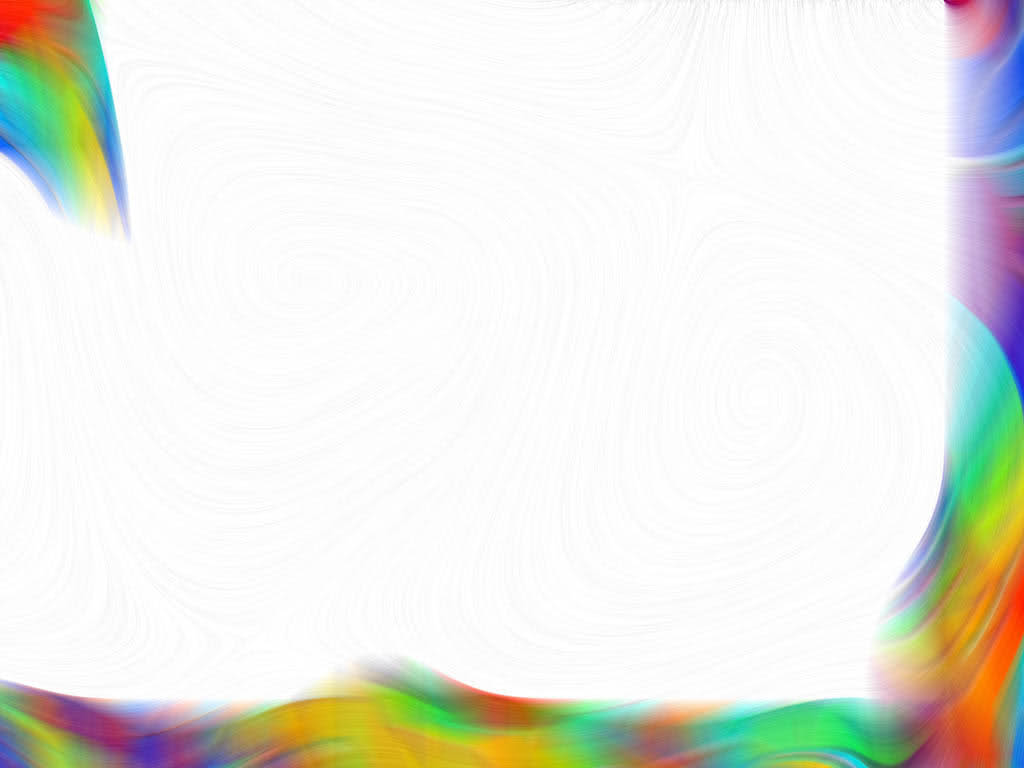 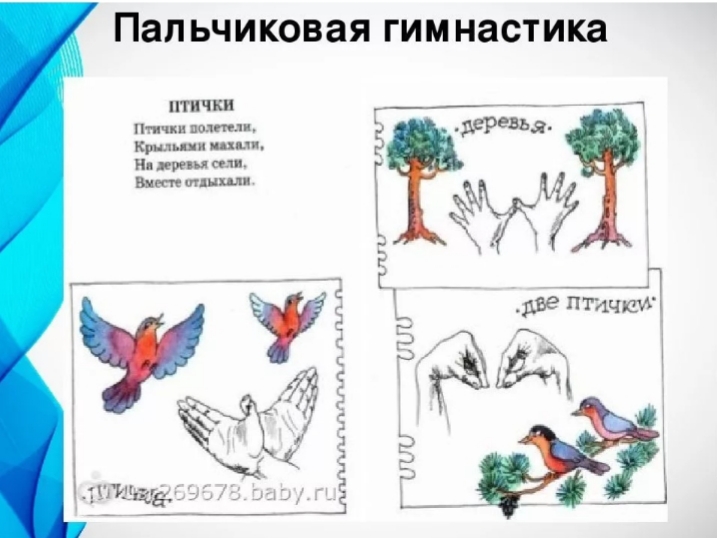 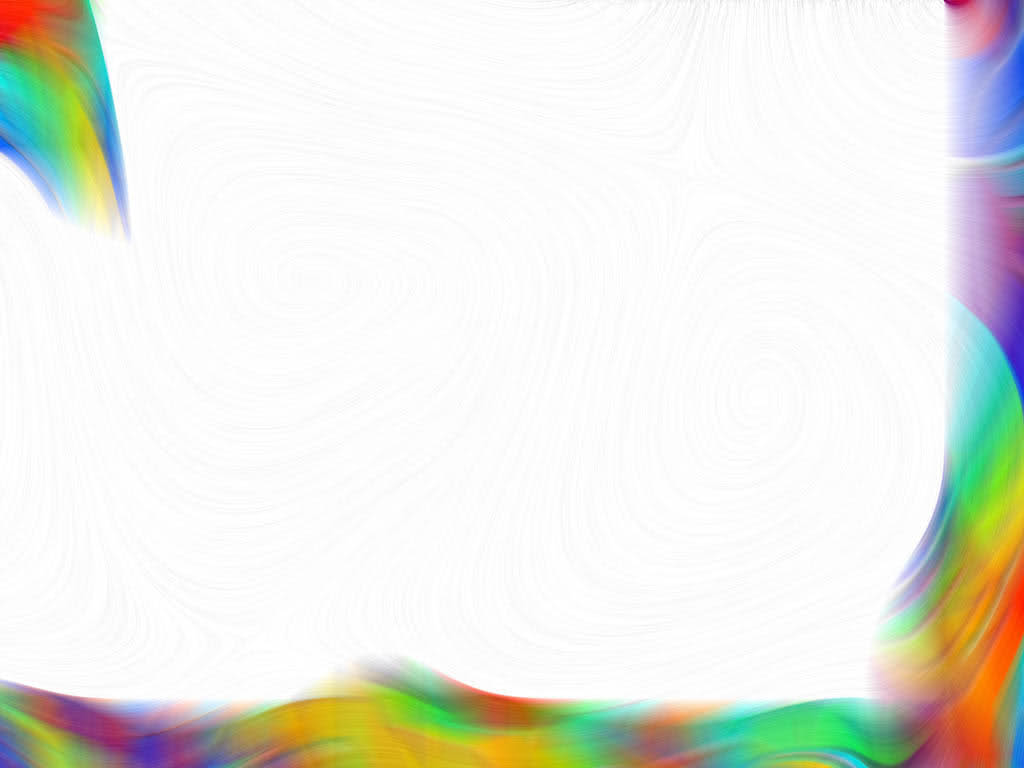 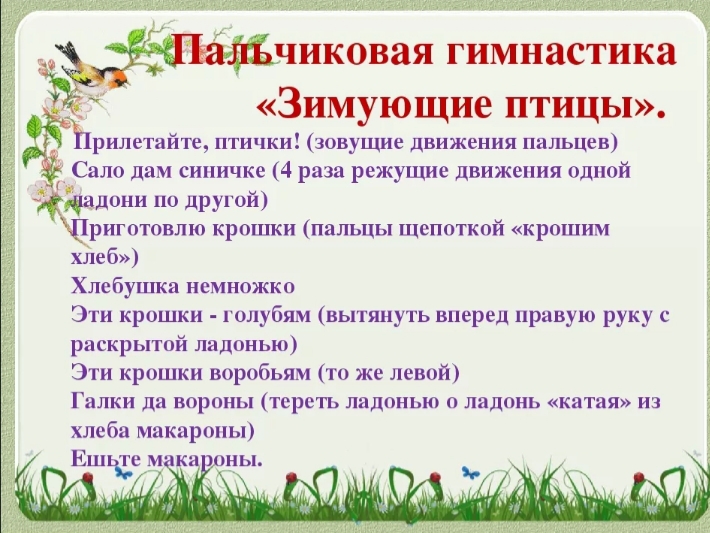 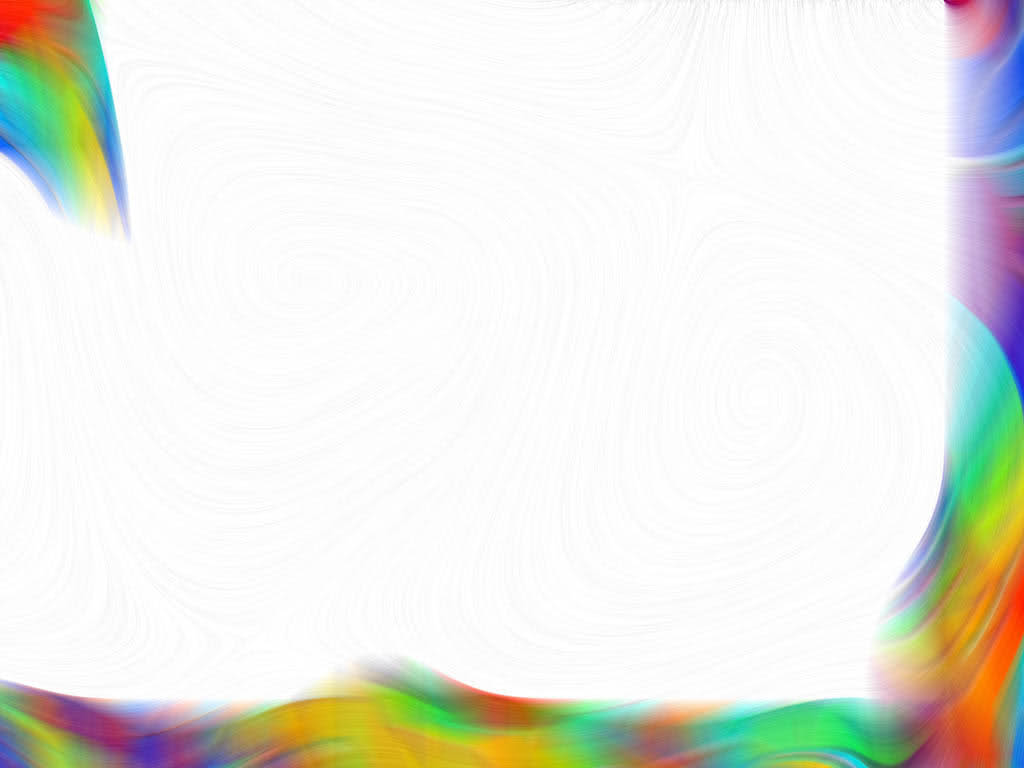 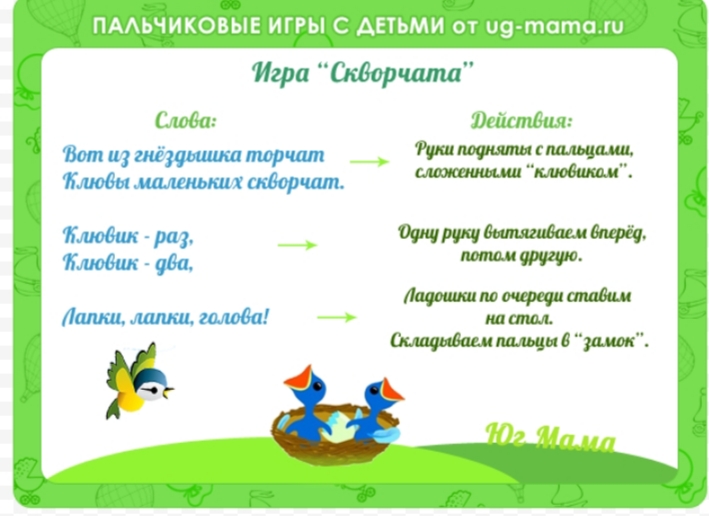 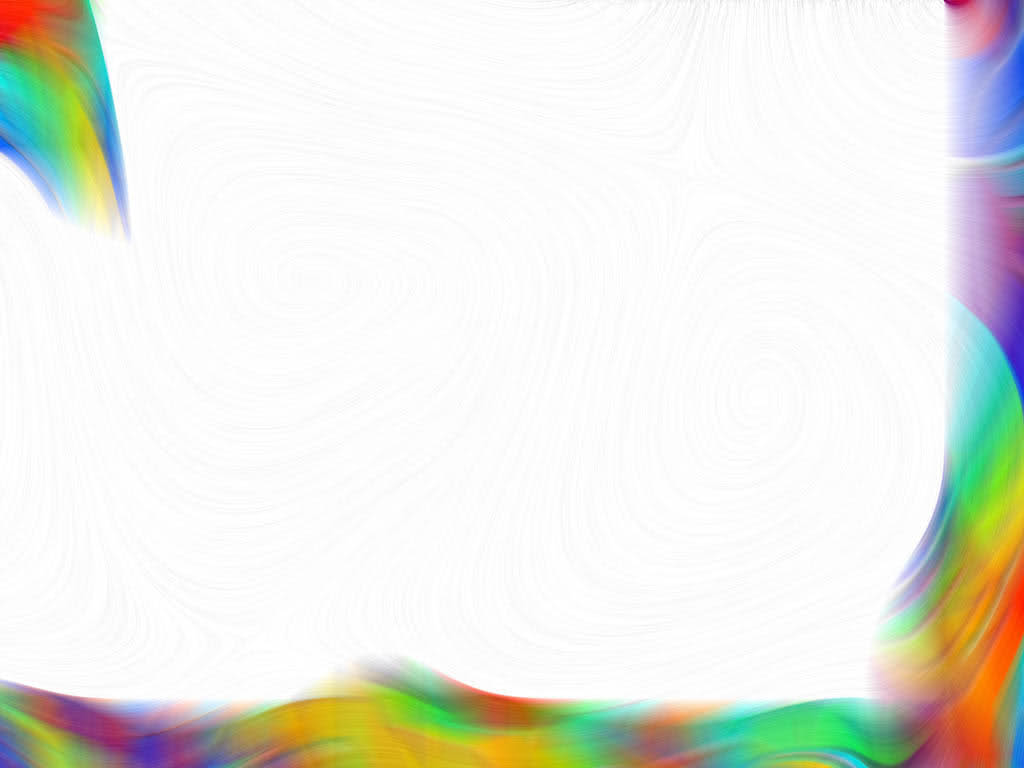 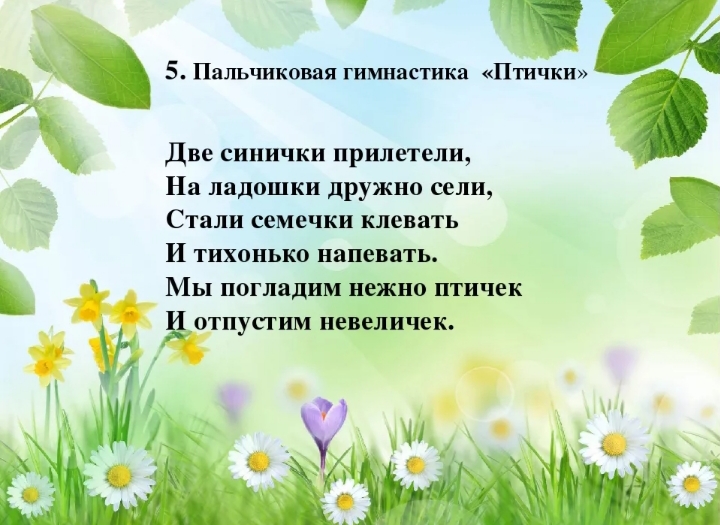 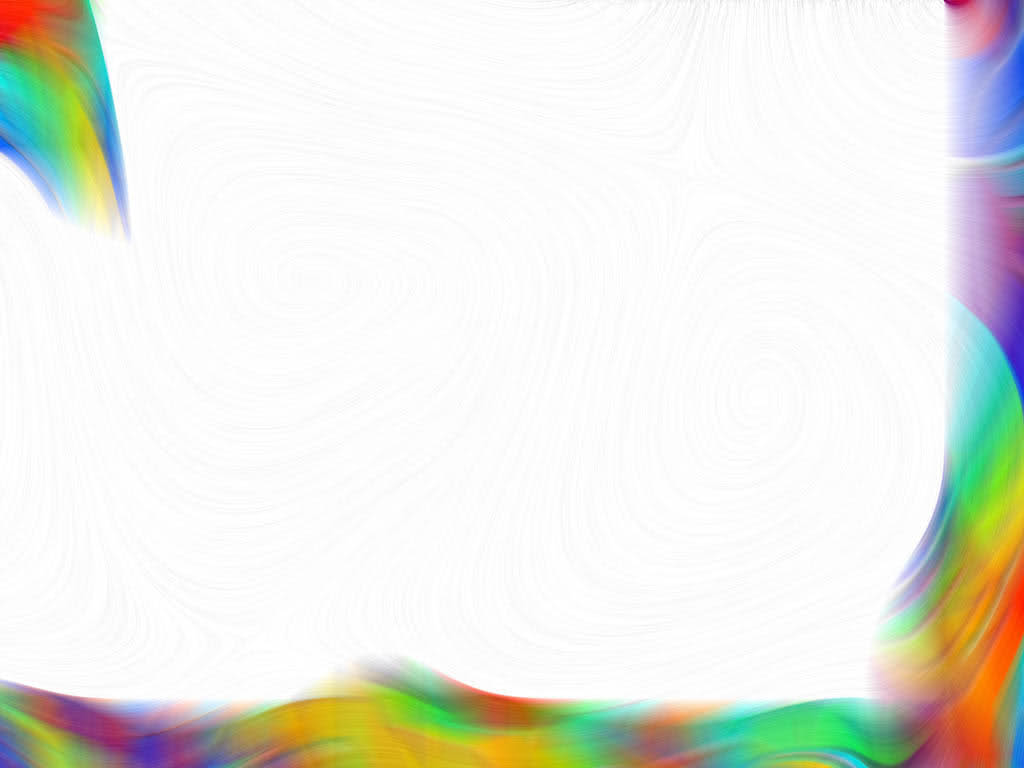 Стихи о птицах.
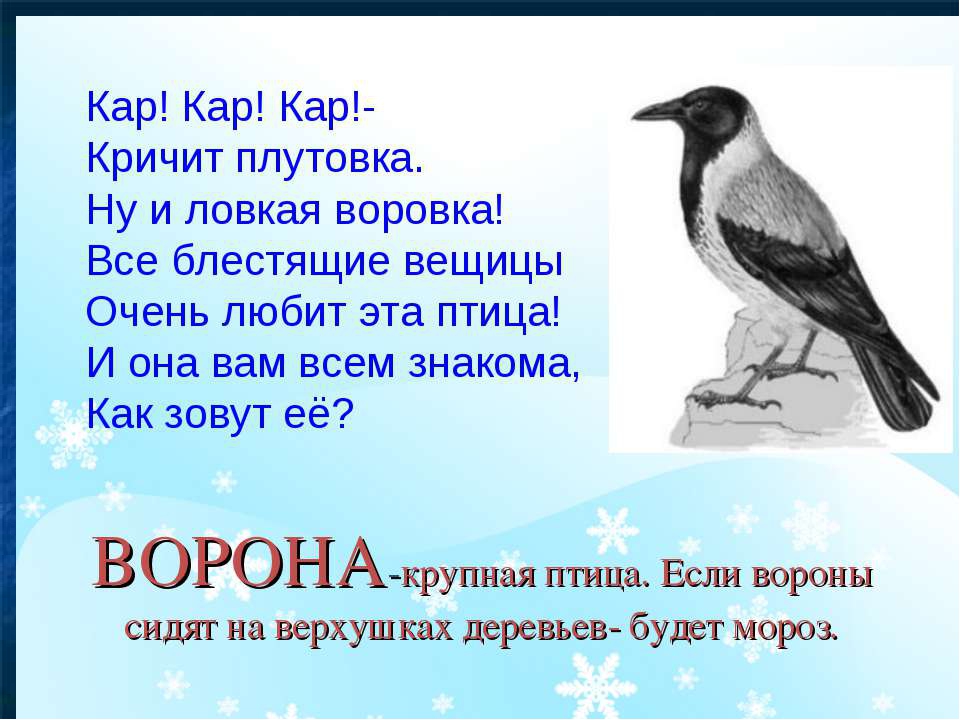 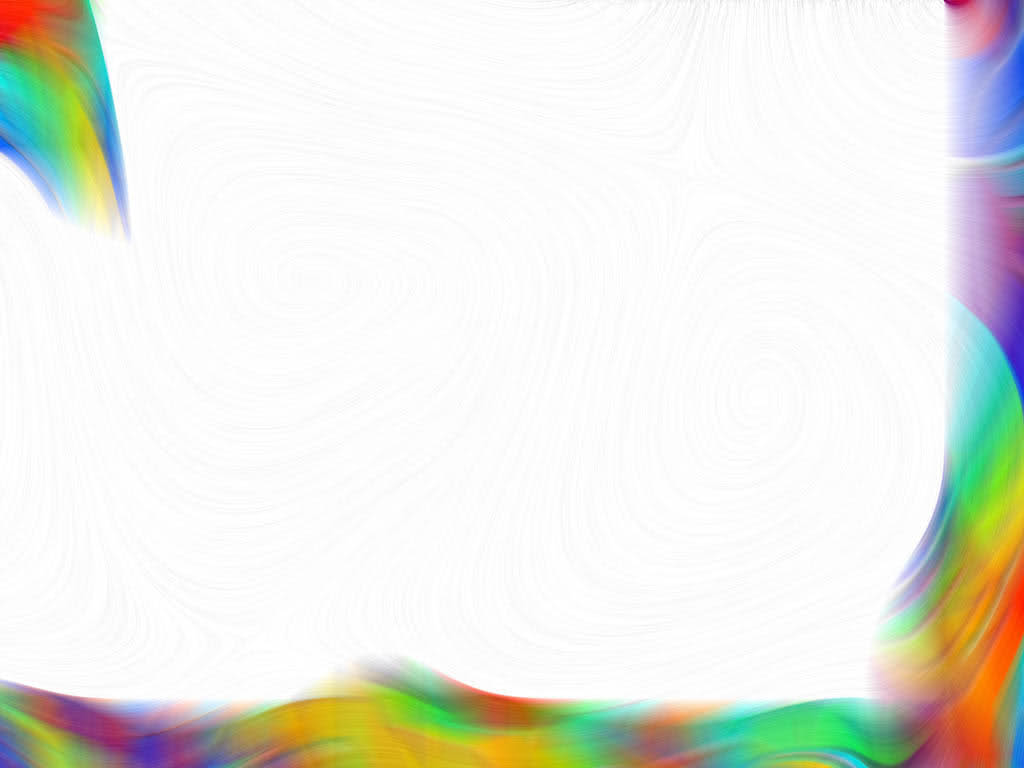 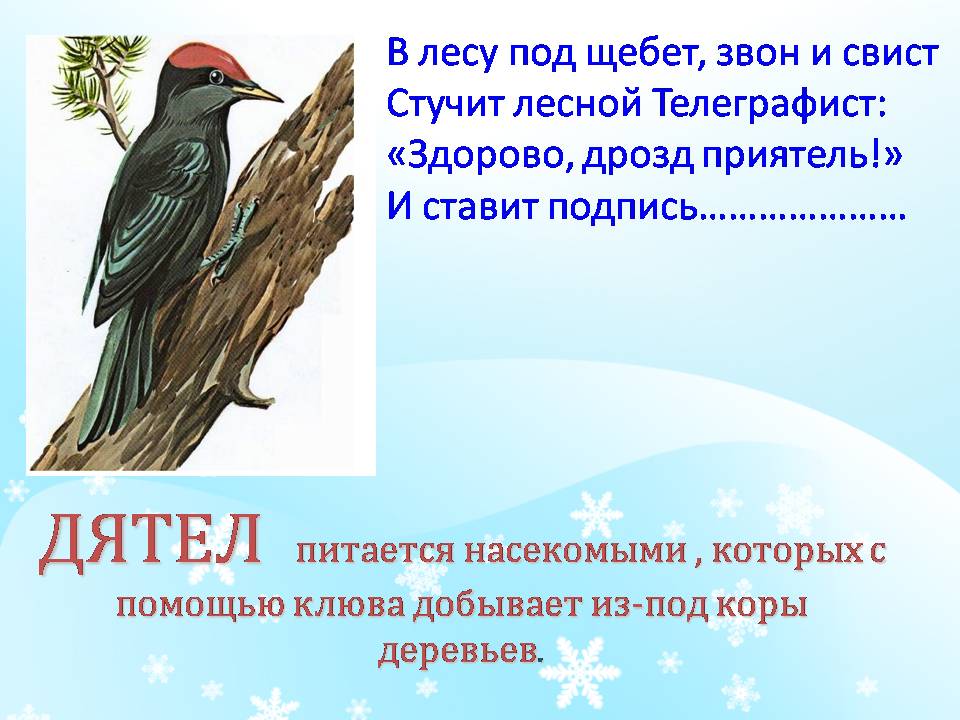 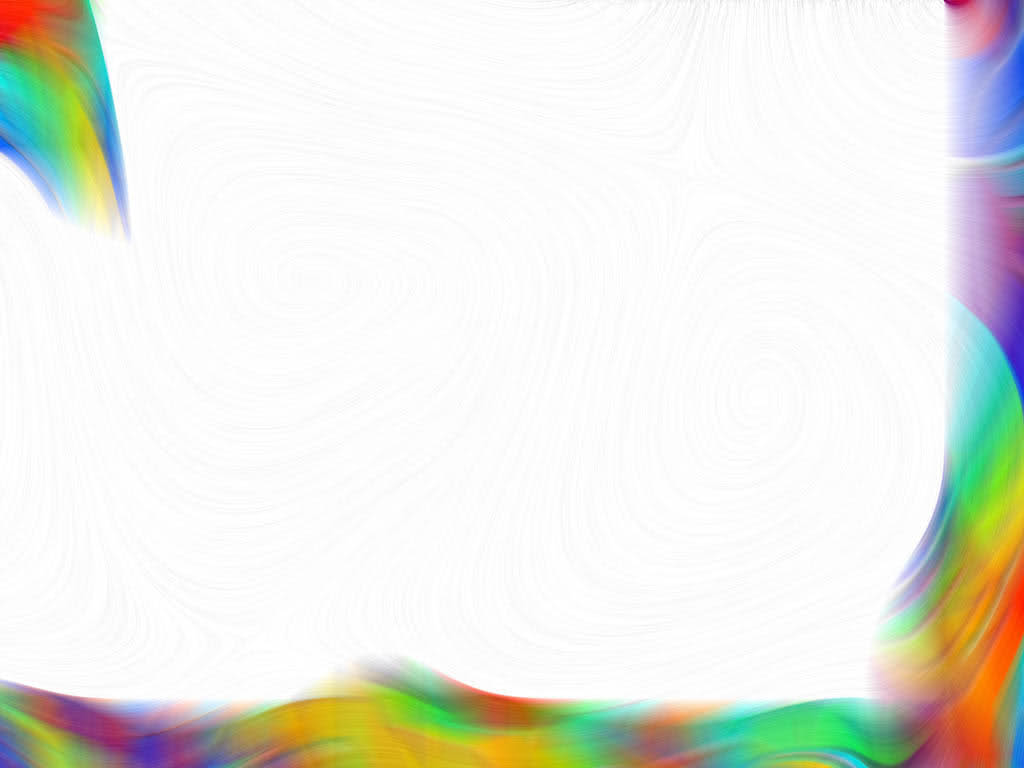 Аист
 У обочины дороги Ходит аист длинноногий.
 Самый лучший из отцов,
 Ищет пищу для птенцов

 Воробей
 Мимо сизых голубей 
Пролетает воробей.
 Воробей такая крошка!
 На меня похож немножко.
 Шустрый маленький птенец
, Непоседа и боец.
 И звенит задорный крик:
 - Чик-чирик и чик-чирик!

 Ворона
 Ворона смотрелась в весеннюю лужу:
 Что там за красотка?
 Ничуть я не хуже!

 Голубь
 Люди на улице подняли головы:
 Голуби, голуби, белые голуби!
 Шумом их крыльев город наполнен,
 Людям о мире голубь напомнил.
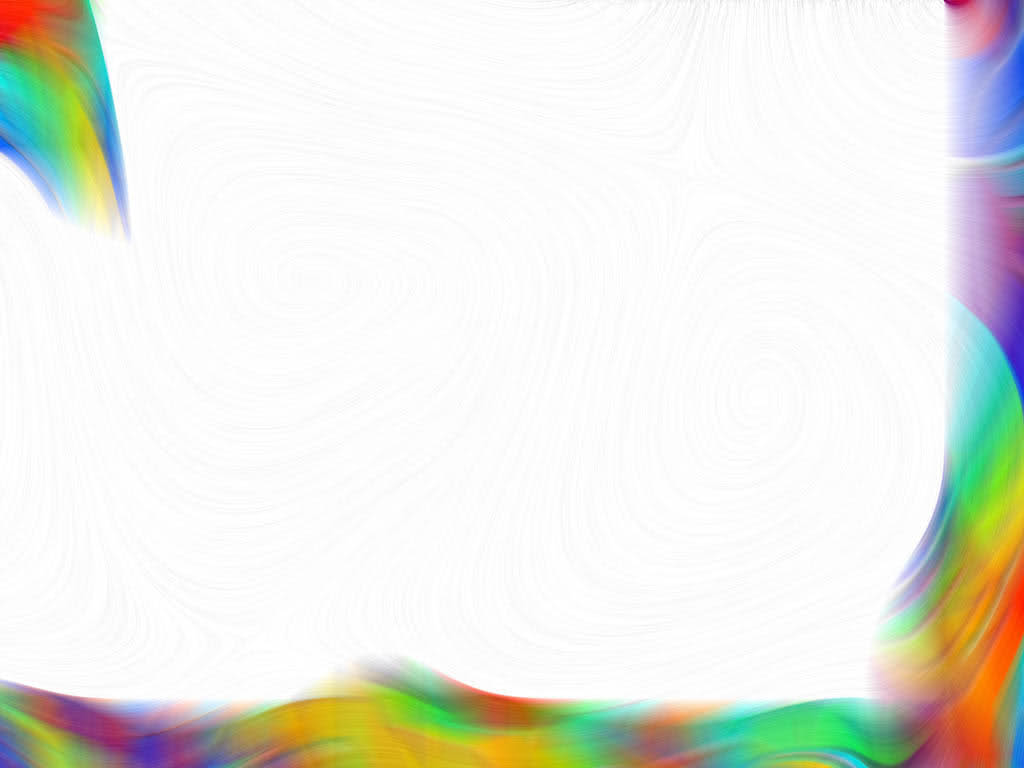 Грач  
Чёрный грач такой крикливый,
 Непоседливый, болтливый.
 Он нас с птицами в округе
 Позакомит на досуге. 

Гусь
 Не шипи, сердитый гусь
 – Я и так тебя боюсь!
 Ну, перестань, пожалуйста, сердиться
 – Хочу с тобой я подружиться. 

Дрозд
 Чёрный дрозд,
  Как уголь, чёрен. 
 Только клюв - оранжевый, 
очень даже праздничный! 

Дятел
 В красной шапке набекрень
 По стволу стучит весь день
 Мой лесной приятель –
  Непоседа дятел.
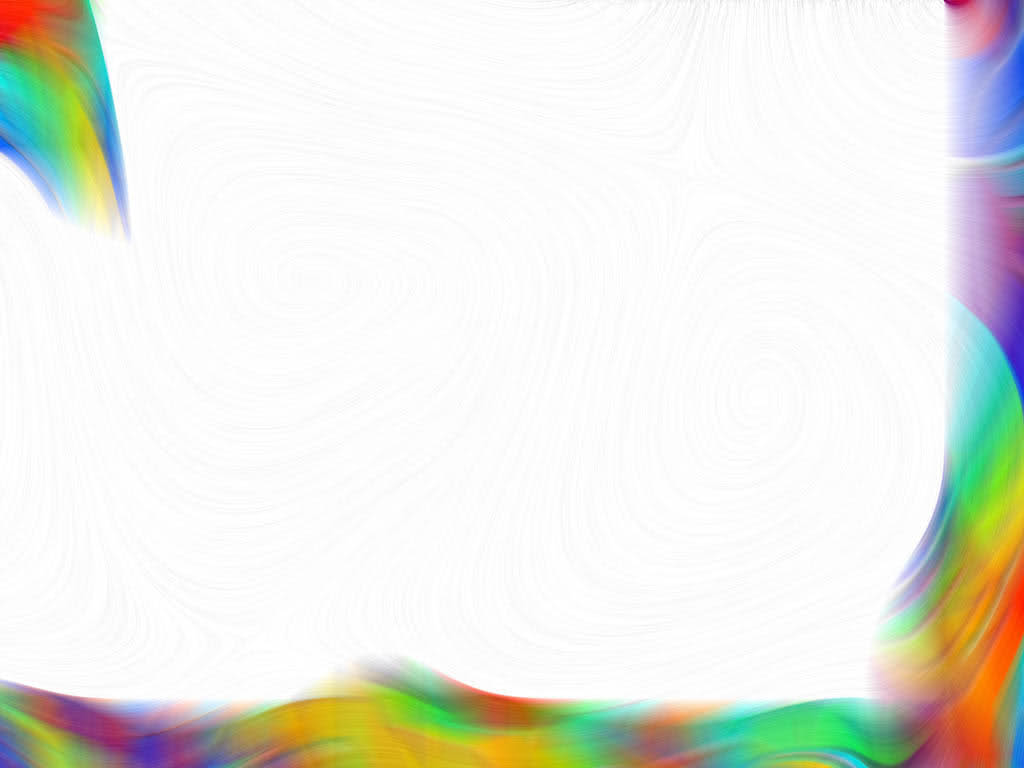 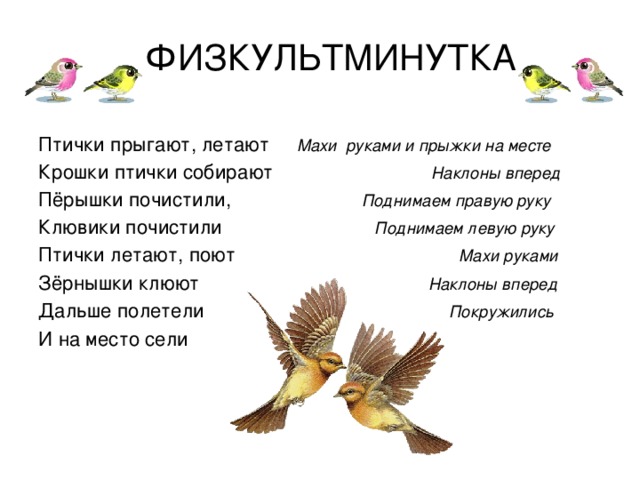 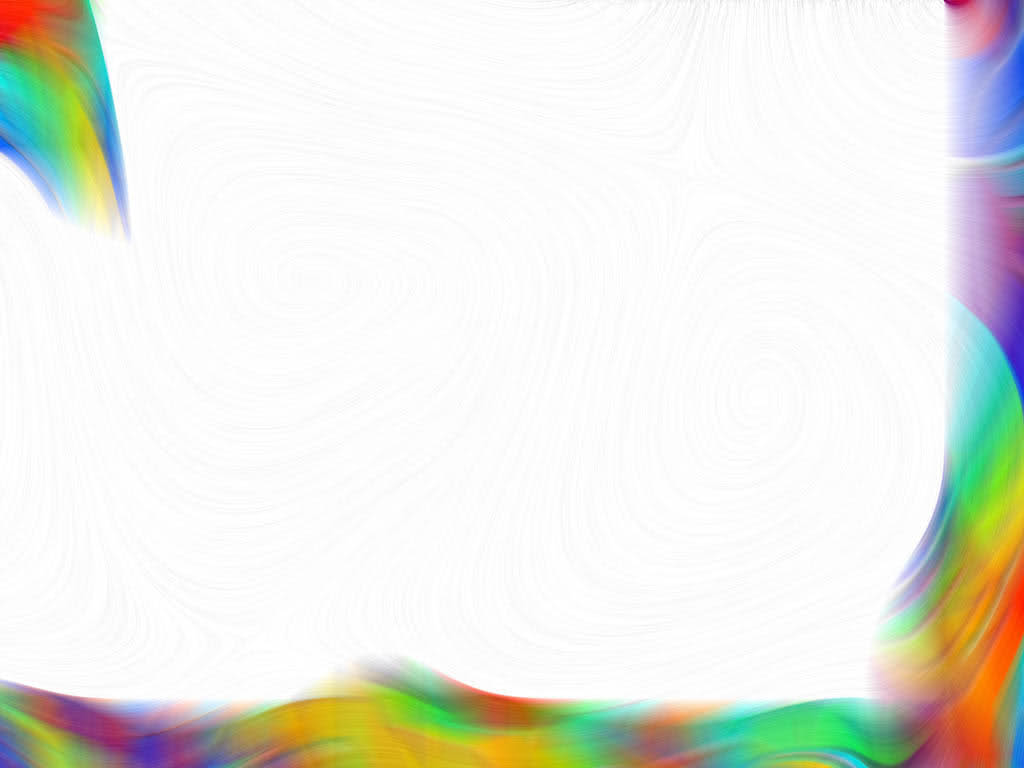 Спасибо за внимание!
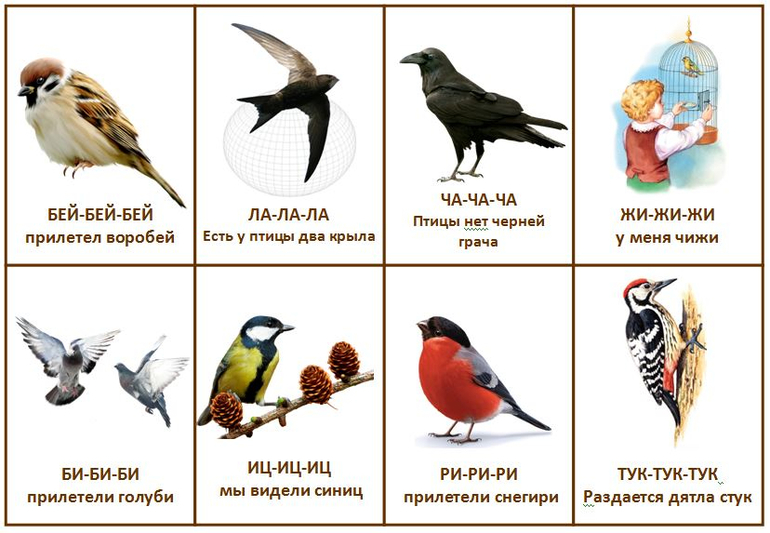